Физика 8
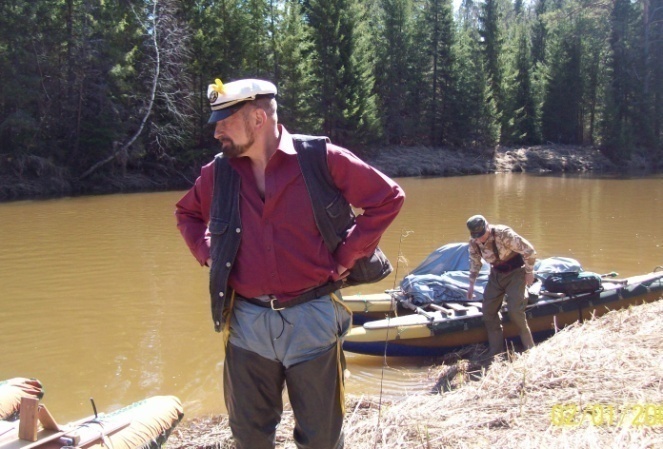 Темы №1-20
R
Обобщение
По курсу 8кл
U
I=
A= UIt
R
Физика от физика,  стр.32
1. Четыре сопротивления по 20Ом включены последовательно.  каково общее сопротивление данного участка цепи? Ответ запишите в Ом с точностью до целых.
R0=80 (Ом)
R0=R1+R2+R3+R4=4R
2. Четыре сопротивления по 20Ом включены параллельно.  каково общее сопротивление данного участка цепи? Ответ запишите в Ом с точностью до целых.
1
=4 (Ом)
Ro
1
1
=
R1
R1
=
+
+
Ro
Ro
R1
R2
N
4
5
=
ФотФ, стр.32
3. Выберите правильное выражение для функциональной зависимости сопротивления
3. Выберите правильное математическое выражение для закона Ома
3 . Выберите правильное выражение для определения силы тока
3 . Выберите правильное выражение для определения электрического напряжения
1.
U=IR
5.
3.
4.
6.
2.
4. Чему равна сила тока на сопротивлении в 2Ом. (рис.1) Ответ запишите в А с точностью до целых.
R2
? Ом
?А
V
3А
?А
2Ом
R1
Рис.1
12В
А
А
А
6А
5. Чему равно сопротивление R2? (рис.1) Ответ запишите в Ом с точностью до целых.
I0=I1+I2
9А
4Ом
1
1
1
1
1
1
12В
12В
12В
U1
U2
=
=
+
+
R2=
R2=
Rо=
I1=
I1=
6. Чему равно общее сопротивление участка? (рис.1) Ответ запишите в Ом с точностью до целых.
2
R1
R2
4
Ro
Ro
R1
2Ом
I2
3А
9А
1,3Ом
1
7.Чему равно напряжение на сопротивлении R2?  Ответ запишите в вольтах с точностью до целых.
V
V
V
R2
R1
1В
? В
А
1А
9 В
U0=U1+U2
8В
U2=Uо-U1
8. Чему равно сопротивление R2? Ответ запишите в Ом с точностью до целых.
1Ом
8Ом
Uо
9В
U2
8В
U1
1В
9. Чему равно общее сопротивление участка? (рис.2) Ответ запишите в Ом с точностью до целых
=
R2=
R2=
R1=
R1=
Rо=
1А
I2
1А
I1
1А
I0
R0=R1+R2
9Ом
R0=1Ом+8Ом
V
А
2В
4А
Рис. 3
3. Сопротивление (0,5 Ома)
N=A/t=
8Вт
I2R=
UI=
Б.4,3
4. Мощность (8 Вт)
U
2В
10. Показания приборов приведены на рис.3. Что можно ещё найти и чему оно равно? 
1.Мощность(2Вт)2.Сопротивление (18Ом)3.Сопротивление (0,5 Ом) 4. Мощность (8 Вт)  5. Сопротивление (2 Ома) 
А.1,2  Б.4,3    В.4,5   Г.3,5   Д.2,4
R=
R=
I
4А
11. Влажное полотенце холоднее сухого, потому что… 
1.вода в нем холодная. 2. при вылетании из жидкости  молекулы забирают температуру.     3. окружающая среда теплее     4. от воды почти всегда холоднее    5.при испарении из жидкости вылетают самые быстрые молекулы
5.при испарении из жидкости вылетают самые быстрые молекулы
Влажное полотенце высохнет быстрее, если… 
1.вода в нем холодная, в ветреную погоду, его свернуть, его намочили в масле . 2. вода в нем тёплая, в ветреную погоду, его развернуть, его намочили в воде. 3. вода в нем тёплая, в безветренную погоду, его развернуть, его намочили в спирте.       4. вода в нем тёплая, в ветреную погоду, его развернуть, его намочили в спирте. 5. вода в нем тёплая, в ветреную погоду, его свернуть, его намочили в масле.
4. вода в нем тёплая, в ветреную погоду, его развернуть, его намочили в спирте.
САМЫЕ БЫСТРЫЕ
1. нагреть…
2. подуть…                                 
3. блюдце…                     
4. масло… вода… духи…
уносят энергию
с открытой поверхности
САМЫЕ БЫСТРЫЕ
испарение
уносят энергию
конденсация
влажный…
 после купания…
 холодильник
1. нагреть…
2. подуть…                                 
3. блюдце…                     
4. масло… вода… духи…
Ж
Кипение -
пузырки
парообразование по всему V  
при tКИПЕНИЯ. ( таблицы )
pатм
p0  =
pж +
в пузыре
gh
105Па
альпинист  0,5ат- 700
автоклав   16ат – 2000
- скороварка
1ат -  1000
1.Нагревание твёрдого
2. Плавление
3. Нагревание жидкого
4. Парообразование
5. Нагревание газа
П=  mgh
mv2
2
t0
5
6
4
7
3
8
1
2
9
10
t,с
6. Охлаждение газа 
7. конденсация
8. охлаждение жидкого
9. отвердевание
10. Охлаждение   
                           твёрдого
Поглощение энергии
выделение энергии
cm t0
Q=
= К
Q=
L m
12. Какими номерами  обозначены участки графика, описывающие нагревание твёрдого тела и конденсации? 1.  (№1 и №9) 2. (№3 и №7) 3. (№1 и №7) 4. (№4 и №8) 5. (№1 и №6)
13. Формулы процессов.
 m
Q=
1.Нагревание твёрдого
3. Нагревание жидкого
5. Нагревание газа
6. Охлаждение газа 
8. охлаждение жидкого
10. Охлаждение   
                           твёрдого
cm t0
Q=
Q=
L m
4. Парообразование
7. конденсация
 m
Q=
2. Плавление
9. отвердевание
Хочешь уважать себя, не жалей!!
14. Теплоёмкость свинца 140Дж/(кг 0С), –  это означает…
1.  140 кг свинца можно нагреть на один градус 1 Джоулем;     
 2. Один кг свинца можно нагреть на  140 градусов  1 Джоулем тепла. 
3. 1 кг свинца можно нагреть на один градус, затратив  140 Джоулей тепла 
4. 140 кг свинца можно нагреть на один градус, затратив 140 Джоулей тепла    
 5. 140 кг свинца можно нагреть на 140 градусов, затратив  140 Джоулей тепла
14. Удельная теплота парообразования воды 2,3  МДж/кг, 
 это означает….
1. 2,3 млн. джоулей выделится при конденсации 1 кг воды.   
 2. 23 млн. джоулей выделится при конденсации 10 кг пара;   
 3. 1млн. джоулей выделится при конденсации 2,3 кг воды;   
4. 0,23 млн. джоулей выделится при конденсации  100 г воды;
 5. 2,3 млн. джоулей выделится при конденсации  1 кг пара, взятого при 1000С.
…0
…0
900
1
2
3
4
5
…0
t0
0   5   10  15  20
0   5   10  15  20
4270
0   5   10  15  20
0   5   10  15  20
0   5   10  15  20
10. Опишите графически тепловые процессы следующих ситуациях: 
«Лед  в кастрюле поставили  на газовую плиту».
3270
10.  «Лед бросили в кипяток».
270
10.  «Расплавленное олово бросили в воду».
tминуты
10.  «Лед при 0 градусов бросили в расплавленное олово, взятое при температуре плавления».
10.  «Расплавленный свинец 4270 остывает  до 270.
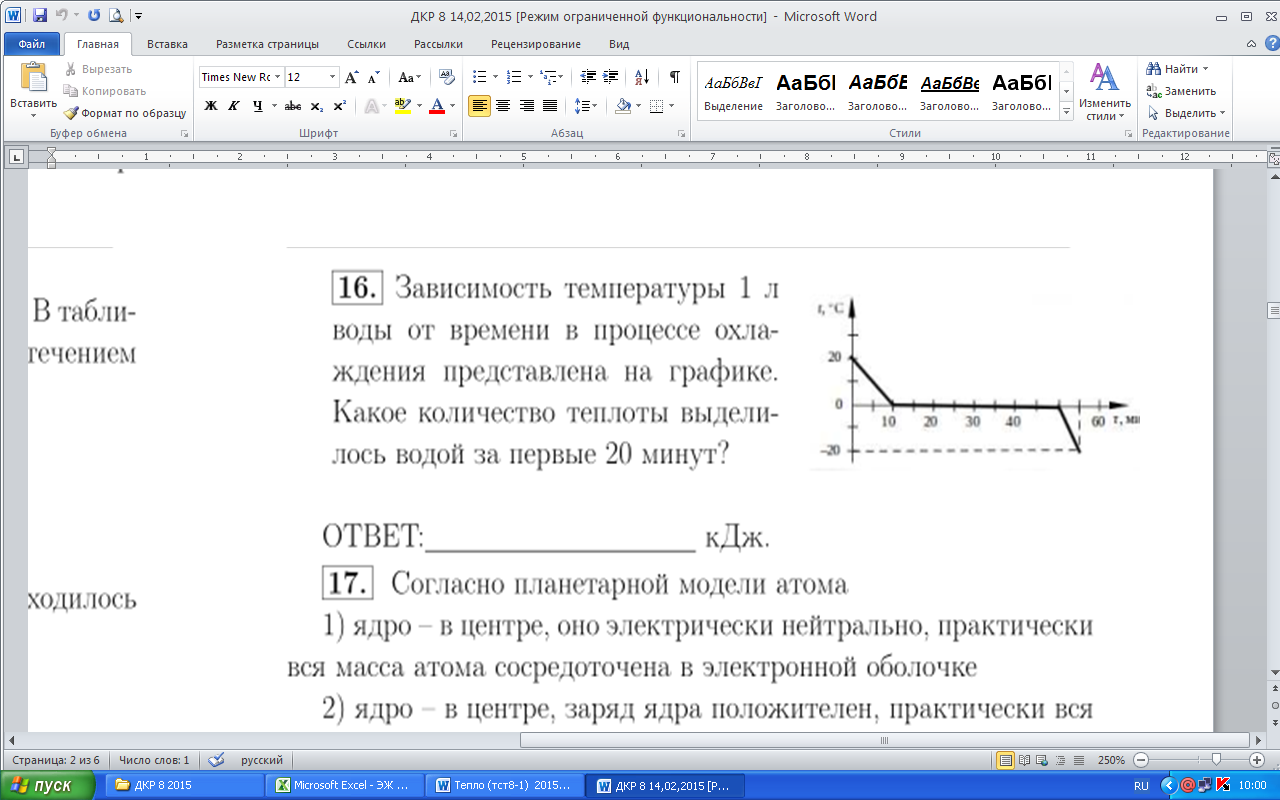 13
30минут?
Первые 10 минут вода охладилась на 20°,
затем 20 минут из 40 шло отвердевание , т.е. отвердело  1/2 часть  1кг.
сmводы
0,5mльда
+340000•0,5кг=
=4200•1кг•200
Q =
•200+
=84000Дж+170000Дж=
=    кДж
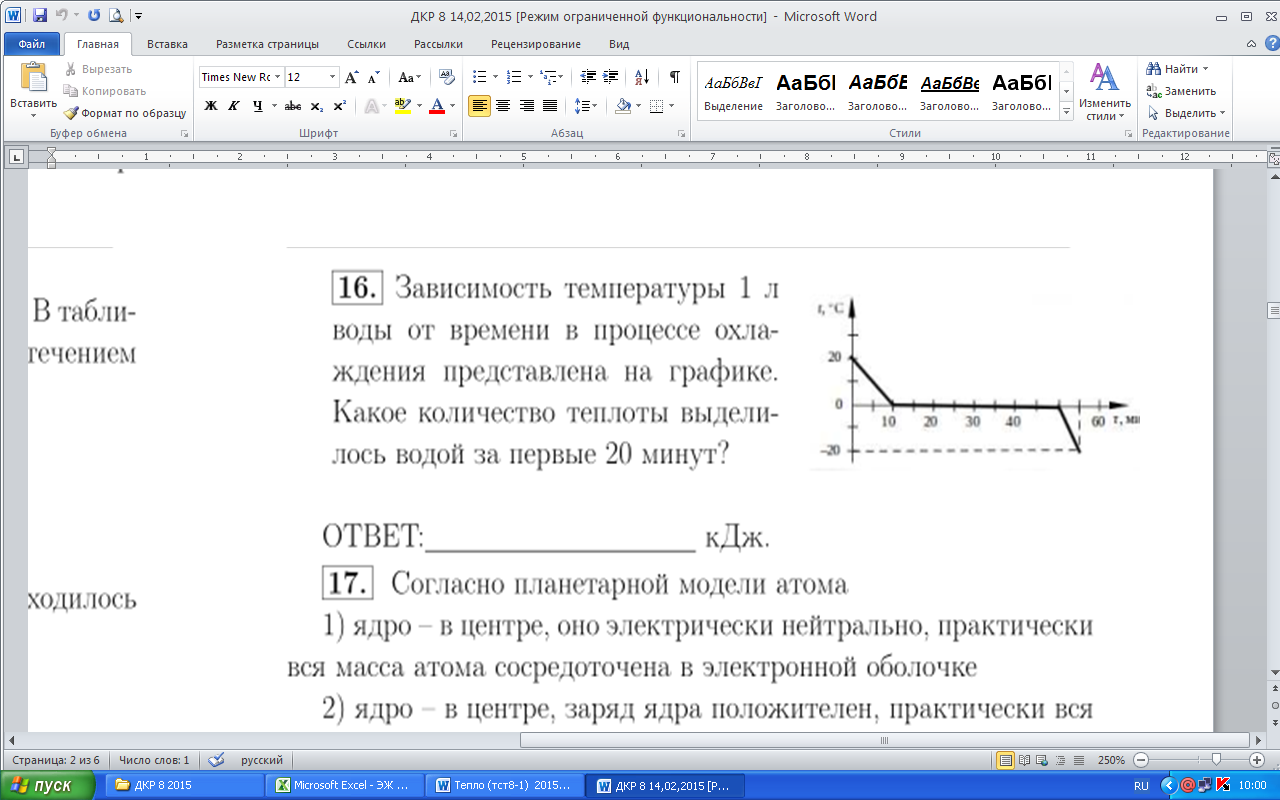 13
40минут?
Первые 10 минут вода охладилась на 20°,
затем 30 минут из 40 шло отвердевание , т.е. отвердело  3/4 часть  1кг.
сmводы
0,75mльда
+340000•0,75кг=
=4200•1кг•200
Q =
•200+
=84000Дж+          Дж=
=     кДж
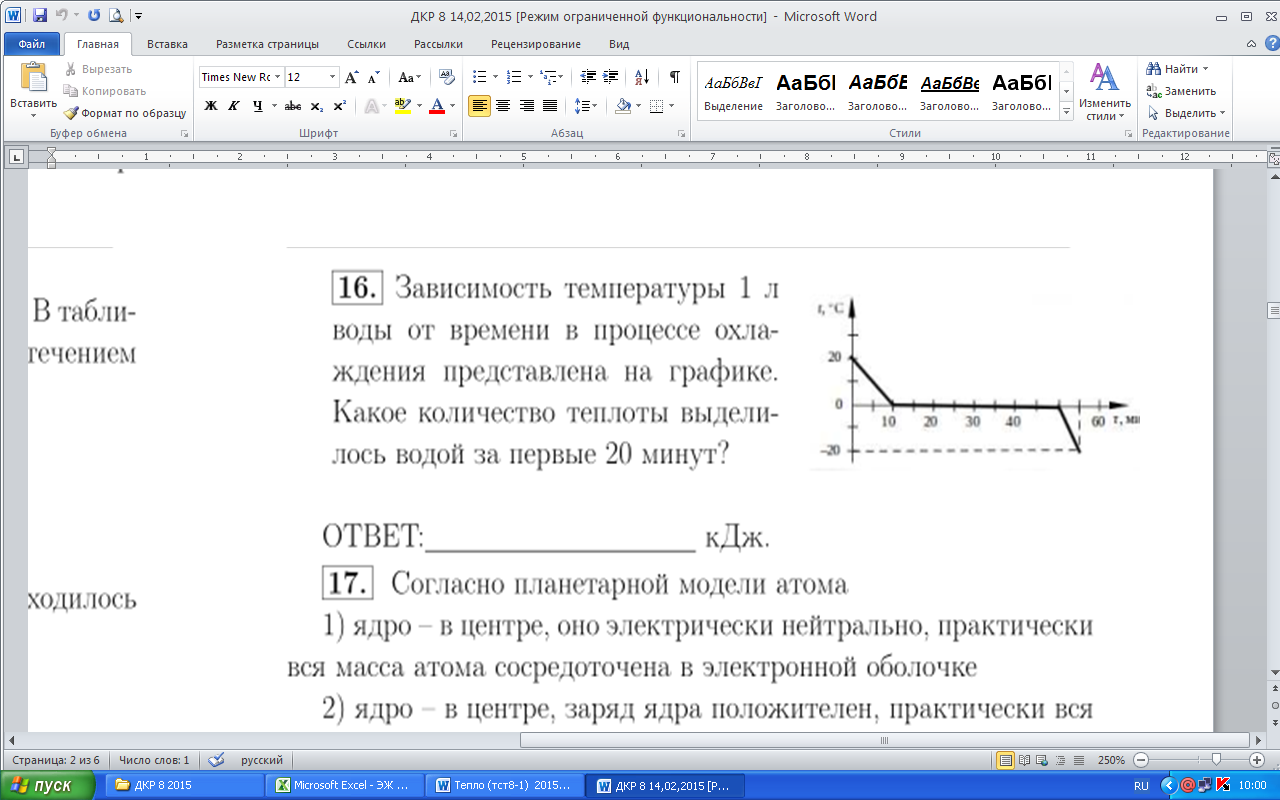 13
50минут?
Первые 10 минут вода охладилась на 20°,
затем 40 минут из 40 шло отвердевание , т.е. отвердело  весь  1кг.
сmводы
mльда
+340000•1кг=
=4200•1кг•200
Q =
•200+
=84000Дж+          Дж=
=     кДж
9. Самолёт приземляется и тормозит.   (Выберите правильное высказывание)
    1. Потенциальная энергия уменьшается, кинетическая энергия увеличивается, 
2. Потенциальная энергия не изменяется, кинетическая энергия увеличивается, 
3. Потенциальная энергия уменьшается, кинетическая энергия не изменяется, 
4. Потенциальная энергия не изменяется, кинетическая энергия не изменяется, 
5. Потенциальная энергия уменьшается, кинетическая энергия уменьшается.
mv2
2
Mgh=П
= К
инетическая                     энергия
Потенциальная    
       ВЗАИМОДЕЙСТВИЯ
                          тела и планеты
3.  Электрический ток  в жидкостях  это
5. Направленное движение и положительных и отрицательных ионов.
частиц
2. Направленное движение только положительных ионов
3. За направление электрического  тока принято
1.Направленное движение только электронов
3.  Электрический ток  в металлах это:
4. Направленное движение любых заряженных частиц;
3.  Электрический ток это
1.Направленное движение только электронов; 2. Направленное движение только положительных ионов;3. Направленное движение только отрицательных ионов   4. Направленное движение любых заряженных частиц;  5. Направленное движение и положительных и отрицательных ионов.
4. Величина,  характеризующая действие электрического поля, равная работе поля 
 1. сила тока; 2. электрическое напряжение;
3. сопротивление данного проводника; 4. заряд данного проводника;  5. тепловое, химическое или магнитное действие тока.
А
2.U=
q
4. Величина,  характеризующая интенсивность действий электрического тока,  равная величине заряда, прошедшего через проводник за 1 секунду это
q
1.I =
t
4. Прохождение электрического тока по проводнику сопровождается
U
5.
3.R=
4. Величина, характеризующая способность проводника препятствовать прохождению по нему электрического тока это
I
9. Каждую минуту насос подает 30л воды на высоту 20м.   Какова мощность насоса?
100
m= 30кг 
 h=20 м 
t=1 мин=60с
 Ар - ? Nр- ?
Ар=Fр s
Fр=mg=P(т.к. движение равномерное)
s=h
Aр =mgh                                   
Aр =30кг·9,8Н/кг·20м=6000Дж
Nр=Aр /t     Nр=6000Дж/60c=100Вт
Fр
Ответ: Работа силы руки 6000 Дж, а мощность  всего 100 ватт.
mg
14.  Внутри чугунной отливки во время литья образовались пустоты. Определить объём этих пустот, если объём всей отливки 4,2 дм3, а её масса 27,3 кг.  Плотность  чугуна 7000 кг/м3. Ответ введите в см3  и округлите до целых.
14. Медный шар имеет массу 5 кг, а объём 1,5 дм3. 
Найти объём полости.
938
mмеди=5000г
1.Найдём объём вещества (меди).
меди=8,9г/см3
mм
Vм
Vм
5000г·см3
Vобщ. =1,5дм3 =
        =1500см3
=
м
=
8,9г
=562см3
Vполости. -?
1. Найдём  объём полости.
-
-
Vм
Vп
Vобщ
=
=
=
562см3
1500см3
=938см3
Ответ: объём полости   составляет 938 см3.
3.R1,2=R1+R2
10В
?А
1А
Рис. 5
5Ом
R3
4Ом
R2
R1-?
R1,2=10Ом
10Ом =R1+4Ом
6Ом
15.Чему равно в Омах сопротивление R1-?
16.Чему равна в амперах сила тока на сопротивлении 5Ом?
I0=I1+I2
3А
2А
1
1
1
1
1
1
U1,2
10В
U3
10В
17. Чему равна в амперах общая сила тока?
=
=
+
+
R1,2=
Rо=
I3=
I3=
10
R1,2
R3
5
Ro
Ro
3,3Ом
18. А общее сопротивление с точностью до десятых равно…
I1,2
R3
5Ом
3А
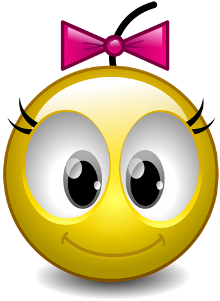 Домашнее задание.
Тема №13,14 
 зачёт  №3 //50б
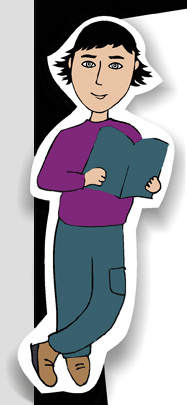 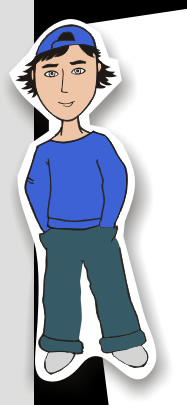 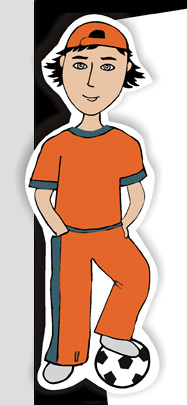 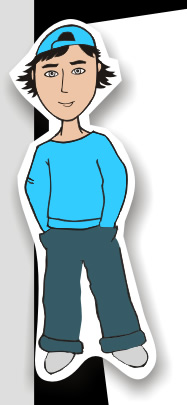 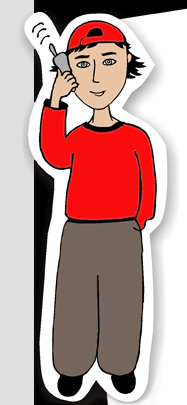 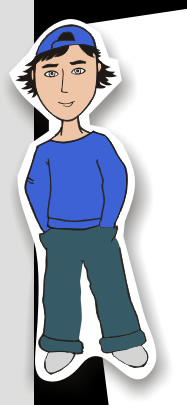 стр.35
1000 Ом
10 Ом
I1=1,2А
Rо=22Ом
U1=4В
U2=40В
Iо=2А
Rо=12Ом
I2=1,8А
Uо=36В
1
+
1
1
=
30
Ro
20
V
А
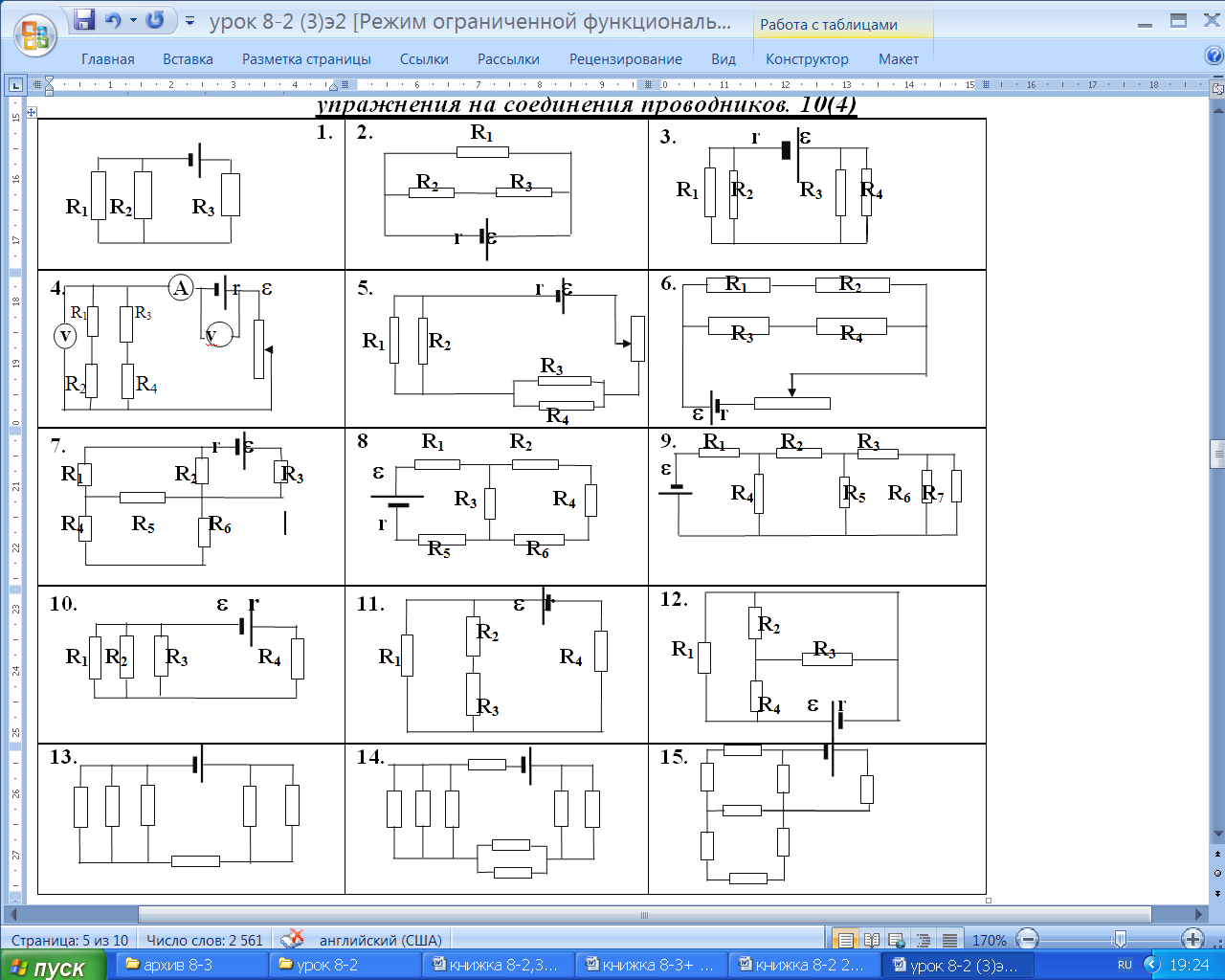 RО=
12Ом
U0 = 60В
I0 =5А
UАВ =IАВ •RАВ
UАВ =5А •6Ом
В
UАВ =30В
1
1
1
1
1
1
=
=
+
+
U
12
R2+R1
RАВ
RАВ
R3+R4
12
I
=
R
RАВ=
6Ом
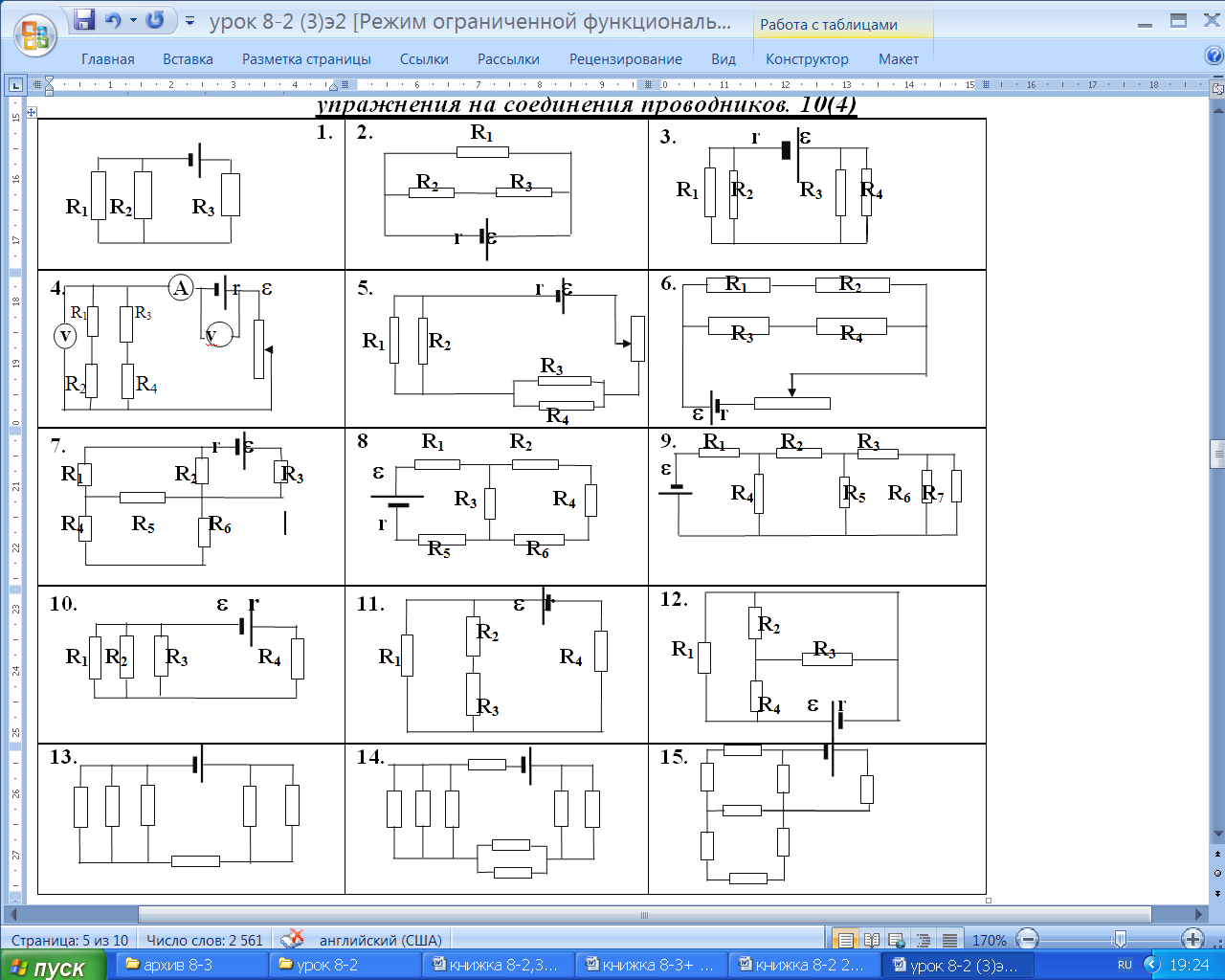 =
RСД=
3Ом
RО=
11Ом
=
1
1
1
1
1
1
1
+
+
+
RАВ
RСД
R1
R2
R3
R5
R6
RАВ=
2Ом
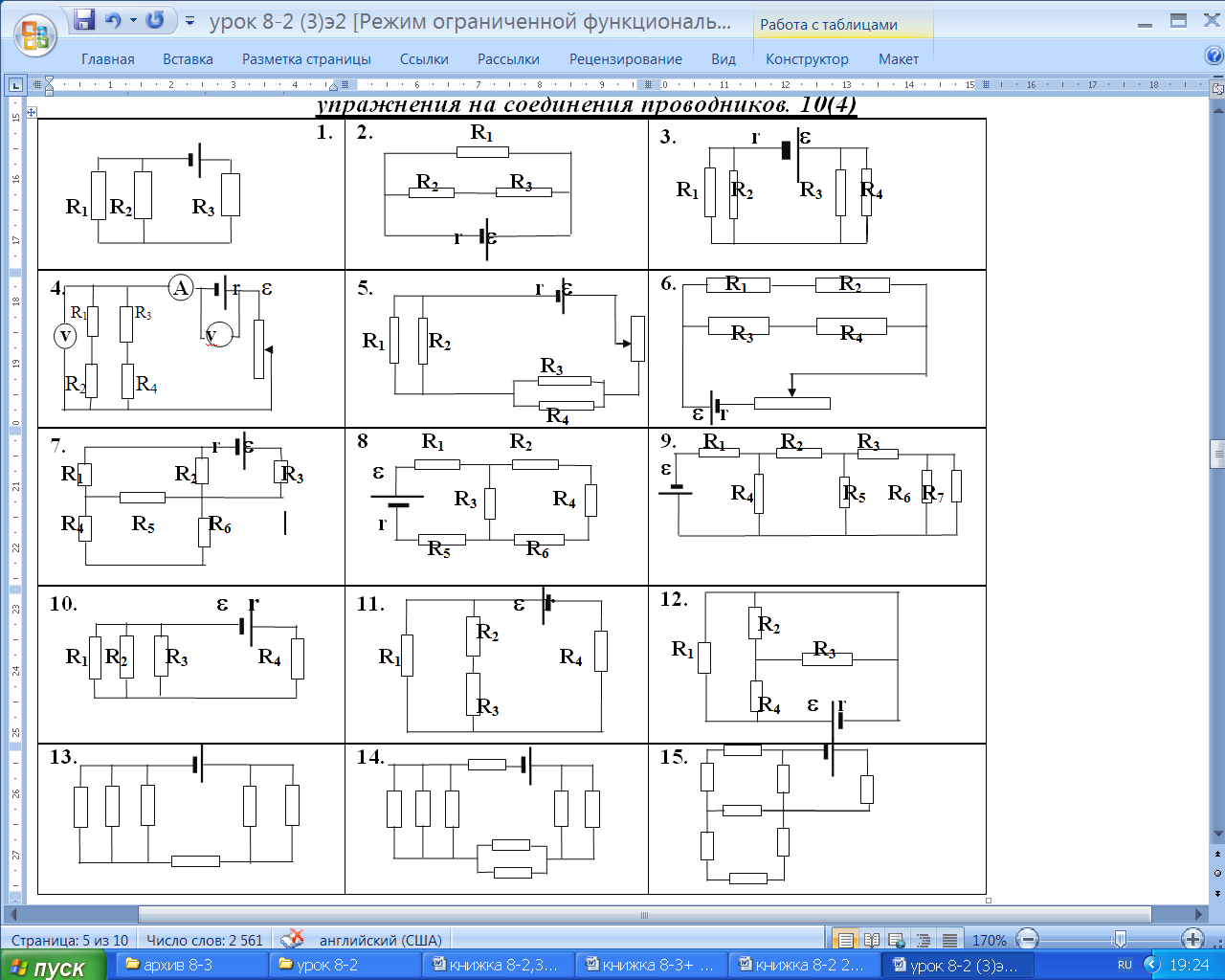 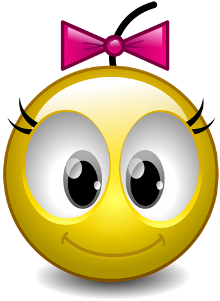 Домашнее задание.
гр6
 1189 1155 1154 1153 1192 
т13 соед
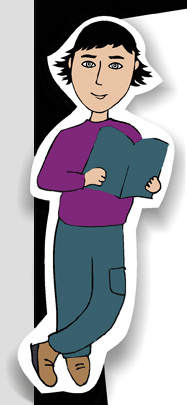 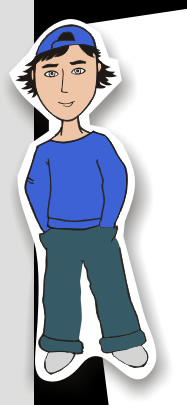 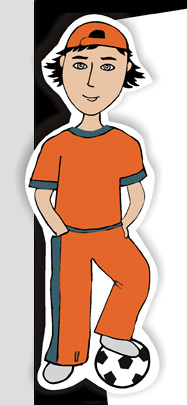 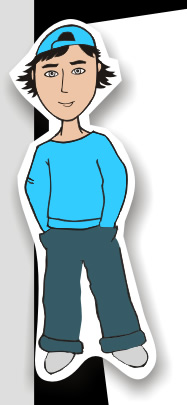 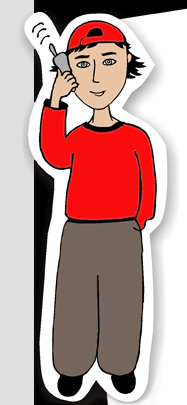 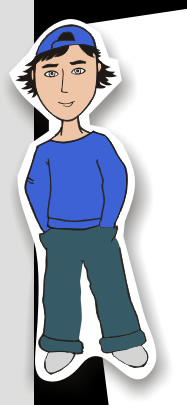 Физика от физика,  
Тст 8-2   стр.13
14. По графику определите  сопротивление  первого и примерное  значение второго
  (Выберите правильное высказывание)
1. 33 Ом у первого и примерно 10 Ом у второго;
2. 3630 Ом у первого и примерно 1230 Ом у второго;
3. 30 Ом у первого и примерно 10 Ом у второго;
4. 33 Ом у первого и примерно 99 Ом у второго;
I(А)
К вопросу      №10
2
?
1
11
U(В)
330
330
U
R=
R=
11
I
3.   30 Ом у первого и примерно 10 Ом у второго;
9. Что можно найти и чему оно равно если известно, что I= 4 А и R=8 Ом ?
1.мощность тока 2 Вт;  2.напряжение = 32 В; 3.мощность тока 128 Вт; 4.напряжение 2 В; 5.  напряжение =32 В. 
              А. 1,2  Б.2,3     В.1,5     Г.3,5   Д.3,4
V
А
8Ом
4А
I2R=
N=A/t=
UI=
128Вт
Б.2,3
IR
32В
U=
U=
V
А
?В
4мА
8кл. Каково напряжение на участке цепи сопротивлением 800 кОм при силе тока 4 мА? Ответ выразите в кВ с точностью до десятых..
3. 3,2 кВ
U=IR
800 кОм
U=800×103×4×10-3
1. 200В   2. 200мВ   3. 3,20 кВ  4. 32кВ   5. 5мкВ
14. По графику определите  сопротивление  первого и примерное  значение второго
  (Выберите правильное высказывание)
1. 33 Ом у первого и примерно 10 Ом у второго;
2. 3630 Ом у первого и примерно 1230 Ом у второго;
3. 30 Ом у первого и примерно 10 Ом у второго;
4. 33 Ом у первого и примерно 99 Ом у второго;
I(А)
К вопросу      №10
2
?
1
11
U(В)
330
330
U
R=
R=
11
I
3.   30 Ом у первого и примерно 10 Ом у второго;
V
V
V
V
V
А